Voting Rights Policy & The Law
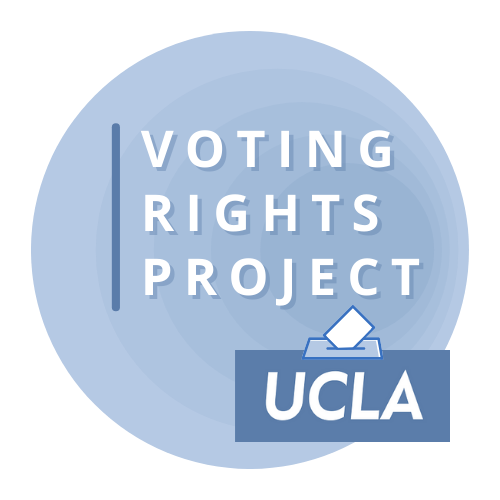 Matt Barreto & Chad Dunn

November 9, 2021
Today’s overview
Final Syllabus Overview
Litigation Steps
Jury Selection Techniques
But first… any voting rights / redistricting in the news?
Litigation Steps
Civil Rights Litigation Steps
Fact gathering and investigation
Client Retention
Document preparation
Complaint
Discovery
Retainer Agreements
Preliminary Expert Analysis
Preliminary List of Fact and Expert Witnesses
Civil Rights Litigation Steps
Media contacts and strategy
Fundraising and Case Expenses
Complaint Filed
Scheduling
Rules 26(f) &16, Fed. R. of Civ. Pro.
First round of dispositive motions
Rule 12, Fed. R. of Civ. Pro.
Civil Rights Litigation Steps
Discovery
Rule 26, Fed. R. of Civ. Pro.
Initial Disclosures
Interrogatories
Requests for Production
Rule 45 Subpoenas
Depositions
Expert Disclosures
Expert Depositions
Second round of dispositive motions
Rule 56, Fed. R. of Civ. Pro.
Civil Rights Litigation Steps
Trial Preparation
Finally supplement disclosures
Witness list
Exhibit list
Motion in Limine
Juror Questionnaire/Voir Dire (if applicable)
Witness travel and witness order
Technology and document presentation
Trial depositions
Trial stage assignments
Pre-trial briefs
Civil Rights Litigation Steps
Trial
Pre-trial hearing
Remaining motions
Witness order and schedule issues
Admissibility of exhibits
Admissibility of testimony and deposition excerpts
Jury Selection (if applicable)
Opening Statements
Plaintiffs’ evidence
Defendants’ evidence
Directed Verdict motions
Closing arguments
Civil Rights Litigation Steps
Post-Trial
Exhibit organization
Transcript correction
Prepare press statements
Receive court ruling
Analyze appeal issues
Post decision motions
Rule 59, Fed. R. Civ. Pro.
Jury Selection
Voir Dire Goals
Earn Trust
Introduce Case
Fence in the other side
Sift out the jurors you cannot win
Build your jury relationship
Prepare the jurors to enter your verdict
Be respectful of everyone’s time
Introduction Issues
Tell the jurors that this is a very big and a very important case. Do a SHORT summary of the case and the relief we are seeking. This summary should take no more than 2 minutes. 
Tell the panel that, “Being a good juror and a good citizen means that if this case is not the right one for you to serve on, just let the lawyers and Judge know.”
Tell the jurors there are no right or wrong answers to the questions you will be asking. All that you are asking of the jury is that they be honest and forthright in their answers.
Tell the jurors that it’s been your experience that many jurors believe that if they don’t talk, they won’t be selected. Then tell the jurors that the quickest way to be selected is not to say anything. In other words, jurors who talk, walk. Jurors who have nothing to say, stay! 
Bias or Prejudice: Explain to the jurors that when lawyers refer to a juror having a bias or prejudice, they mean a pre-judgement, leaning or favoring one side over the other. Tell the jurors that if they have any pre-judgment or a leaning about any of the issues, to please let you know.
Preponderance of the Evidence: Is there anyone who feels that we should have to prove our case by more than a preponderance of evidence?
Legal Issues
Preemptory Challenges – any reason
Challenges for Cause:
Pecuniary interest in the case, employee of Plaintiff or Defendant, closely related to a party in the case 
Bias or prejudice re: party
Bias or prejudice re: subject matter 
Test: The panel member cannot be fair and impartial because his or her feelings are so strong in favor of or against a party, or in favor of or against an issue, with respect to the subject matter, that the juror’s verdict will be based on these feelings and not on the evidence 
Because of past experiences or personal beliefs, a juror has such strong feelings on a subject that they would not be able to put aside their feelings to follow the judge’s instruction on the law
MISC Issues
Think or feel?
Research Rehabilitation
Don’t forget to ask about parties and witnesses
What and when do you learn about venire
What are you allowed to do on your own
Example Questions
I am likely to believe the testimony of a prison guard before I will believe the testimony of a prisoner.
1. Strongly Agree
2. Somewhat Agree
3. Somewhat Disagree
4. Strongly Disagree
A prisoner in state jail who did the crime should do his time and not complain when prisoner officials violate prison policy. 1. I strongly agree2. I somewhat agree3. I somewhat disagree4. I strongly disagree
People in prison have too many rights.1. Strongly Agree2. Somewhat Agree3. Somewhat Disagree4. Strongly Disagree
It should be hard for people in prison to make complaints about the prison conditions.
1. Strongly Agree
2. Somewhat Agree
3. Somewhat Disagree
4. Strongly Disagree
The fact that a person has been convicted to serve time in prison makes him unbelievable.
1. Strongly Agree
2. Somewhat Agree
3. Somewhat Disagree
4. Strongly Disagree
When it comes to government requirements to attempt to award some government contracts to historically underutilized businesses such as those owned by women, African-Americans, Asian Americans or Hispanics, 
1. I strongly agree
2. I somewhat agree
3. I somewhat disagree
4. I strongly disagree
Certain contractors and businesses have an inside track for being awarded important and lucrative government contracts.
1. Strongly Agree
2. Somewhat Agree
3. Somewhat Disagree
4. Strongly Disagree
At the end of this case, you will be given some instructions and verdict questions from His Honor.  One of those verdict questions will ask you what amount of money, if any, should be awarded to Gil, for his harm and losses.  We will be asking you to award approximately $x million.  Are there any of you who have concerns, even a little bit, that you could not award a figure of that amount even if the evidence supported doing so?
For next week:
Continue to Collect Jurisdiction Data and Evidence
Read Texas Voter ID readings